TITUS 2:11-3:3
TITUS 2:11-3:3
Titus 2:11-3:3 ~ 11 For the grace of God that brings salvation has appeared to all men, 12 teaching us that, denying ungodliness and worldly lusts, we should live soberly, righteously, and godly in the present age, 13 looking for the blessed hope and glorious appearing of our great God and Savior Jesus Christ, 14 who gave Himself for us, that He might redeem us from every lawless deed and purify for Himself His own special people, zealous for good works. 
15 Speak these things, exhort, and rebuke with all authority. Let no one despise you.
TITUS 2:11-3:3
Titus 2:11-3:3 ~ 3:1 Remind them to be subject to rulers and authorities, to obey, to be ready for every good work, 2 to speak evil of no one, to be peaceable, gentle, showing all humility to all men. 3 For we ourselves were also once foolish, disobedient, deceived, serving various lusts and pleasures, living in malice and envy, hateful and hating one another.
TITUS 2:11-3:3
TITUS 2:11-3:3
all men (v. 11) ~ anthrōpos – i.e. humanity, mankind
TITUS 2:11-3:3
TITUS 2:11-3:3
Ps. 2:7 ~ I will declare the decree: 
The Lord has said to Me, 
“You are My Son, 
Today I have begotten You.”
TITUS 2:11-3:3
Ps. 22:1, 6-8, 15-18 ~ 1 My God, My God, why have You forsaken Me? 
Why are You so far from helping Me, 
And from the words of My groaning? 
6 But I am a worm, and no man; 
A reproach of men, and despised by the people. 
7 All those who see Me ridicule Me; 
They shoot out the lip, they shake the head, saying, 
8 “He trusted in the Lord, let Him rescue Him; 
Let Him deliver Him, since He delights in Him!"
TITUS 2:11-3:3
Ps. 22:1, 6-8, 15-18 ~ 15 My strength is dried up like a potsherd, 
And My tongue clings to My jaws; 
You have brought Me to the dust of death. 
16 For dogs have surrounded Me; 
The congregation of the wicked has enclosed Me. 
They pierced My hands and My feet; 
17 I can count all My bones. 
They look and stare at Me. 
18 They divide My garments among them, 
And for My clothing they cast lots.
TITUS 2:11-3:3
Is. 53: 3-10 ~ 3 He is despised and rejected by men, 
A Man of sorrows and acquainted with grief. 
And we hid, as it were, our faces from Him; 
He was despised, and we did not esteem Him. 
4 Surely He has borne our griefs 
And carried our sorrows; 
Yet we esteemed Him stricken, 
Smitten by God, and afflicted. 
5 But He was wounded for our transgressions, 
He was bruised for our iniquities; 
The chastisement for our peace was upon Him, 
And by His stripes we are healed.
TITUS 2:11-3:3
Is. 53: 3-10 ~ 6 All we like sheep have gone astray; 
We have turned, every one, to his own way; 
And the Lord has laid on Him the iniquity of us all. 
7 He was oppressed and He was afflicted, 
Yet He opened not His mouth; 
He was led as a lamb to the slaughter, 
And as a sheep before its shearers is silent, 
So He opened not His mouth. 
8 He was taken from prison and from judgment, 
And who will declare His generation? 
For He was cut off from the land of the living;
TITUS 2:11-3:3
Is. 53: 3-10 ~ For the transgressions of My people He was stricken. 
9 And they made His grave with the wicked— 
But with the rich at His death, 
Because He had done no violence, 
Nor was any deceit in His mouth.
10a Yet it pleased the Lord to bruise Him …
TITUS 2:11-3:3
TITUS 2:11-3:3
Gal. 3:24 ~ Therefore the law was our tutor to bring us to Christ,
tutor ~ paidagōgos (n.) – instructor
teaching ~ paideuō (v.)– instructing
TITUS 2:11-3:3
TITUS 2:11-3:3
denying ungodliness ~ double negative = “pursue godliness”
TITUS 2:11-3:3
TITUS 2:11-3:3
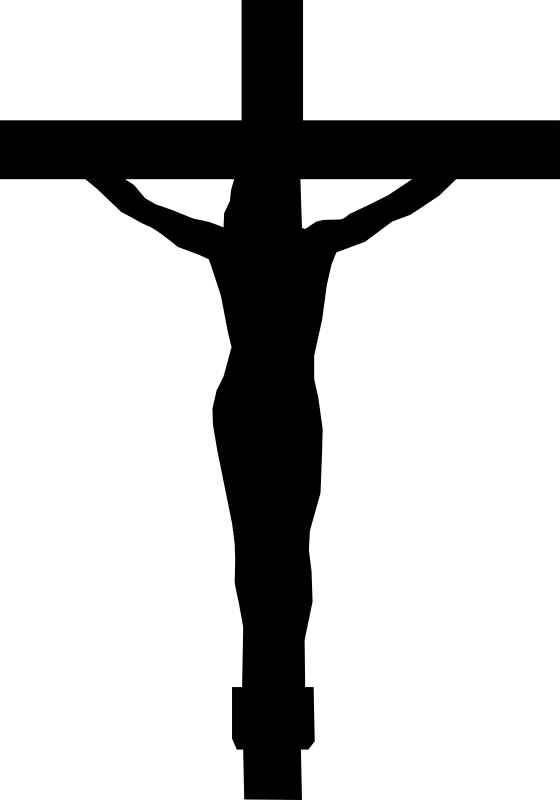 appeared (v. 11) ~ epiphainō – (v.) epiphany
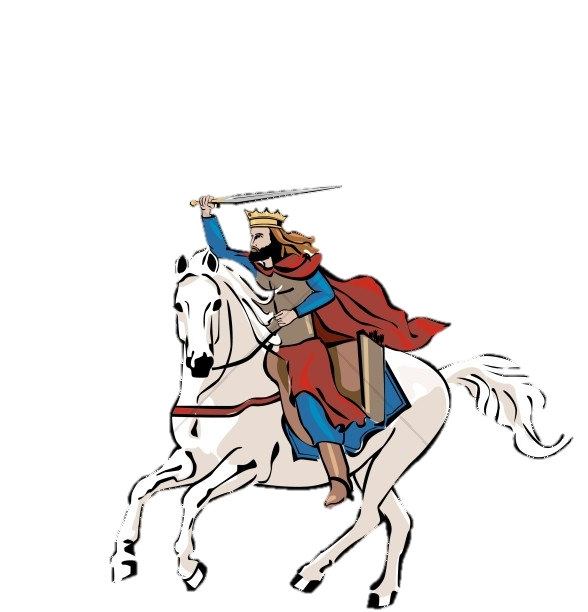 appearing (v. 13) ~ epiphaneia – (n.)
Jonathan Edwards (1703-1758) ~ “Grace is but Glory begun … and Glory is but Grace perfected.”
This Photo by Unknown uthor is licensed under CC BY-NC
TITUS 2:11-3:3
TITUS 2:11-3:3
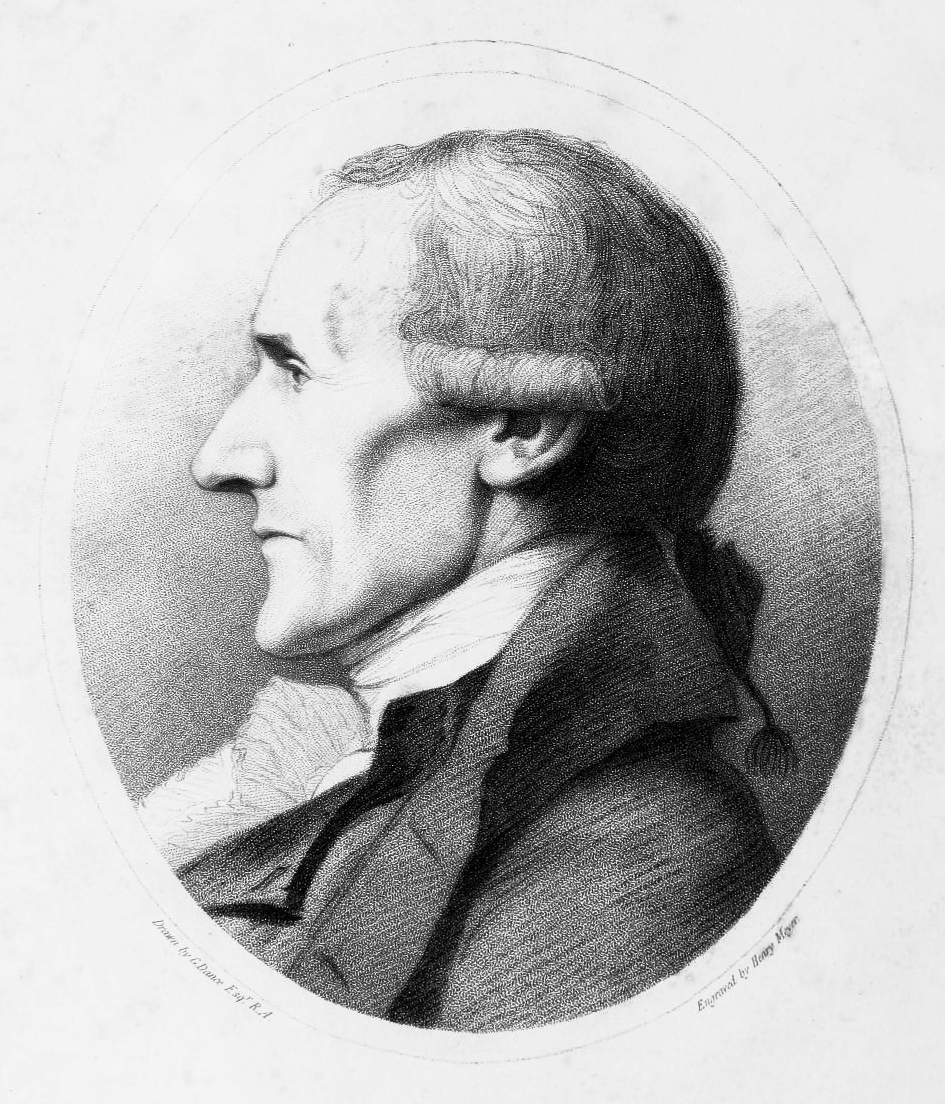 Sharp’s rule:
We met the janitor and  pastor of the church, 
John Jones.
the
Granville Sharp (1735–1813)
This Photo by Unknown uthor is licensed under CC BY-NC
TITUS 2:11-3:3
TITUS 2:11-3:3
special ~ KJV, peculiar
TITUS 2:11-3:3
TITUS 2:11-3:3
rebuke ~ elegchō – to convince of, or provide evidence of a fault
authority ~ epitagē – noun form of verb “to command”
TITUS 2:11-3:3
TITUS 2:11-3:3
also once ~ KJV, sometimes
foolish ~ literally “without understanding”
lusts ~ epithumia – to burn upon
pleasures ~ hēdonē – the Greek goddess of pleasure
serving ~ douleuō – present participle of doulos
John Newton (1725-1807) ~ “If ever I reach heaven I expect to find three wonders there: first, to meet some I had not thought to see there; second, to miss some I had expected to see there; and third – the greatest
wonder of all – to find myself there.”
TITUS 2:11-3:3